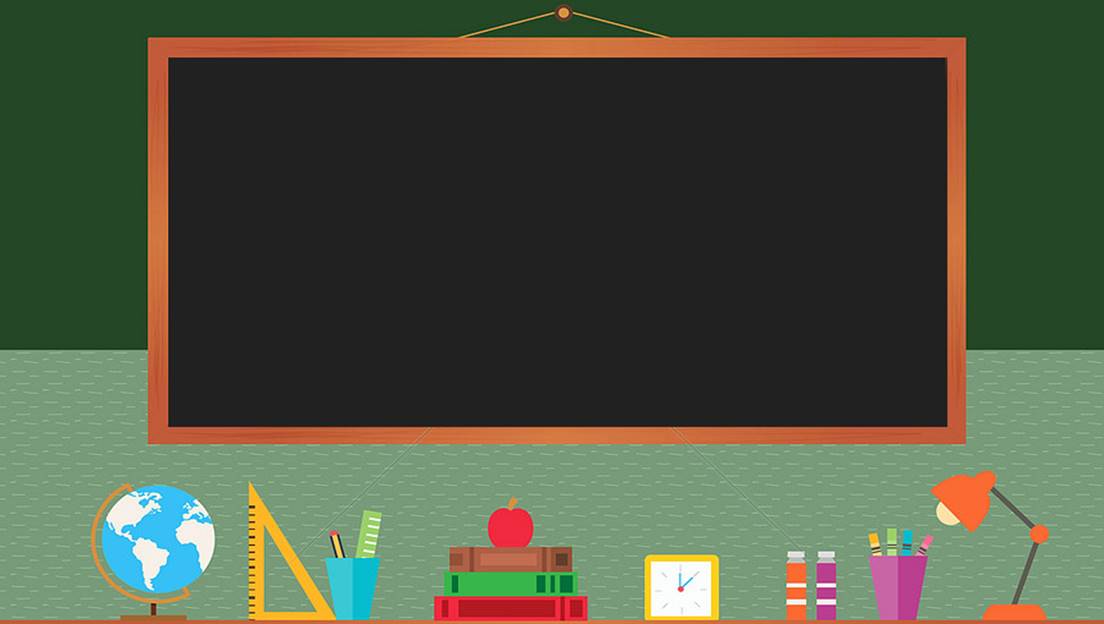 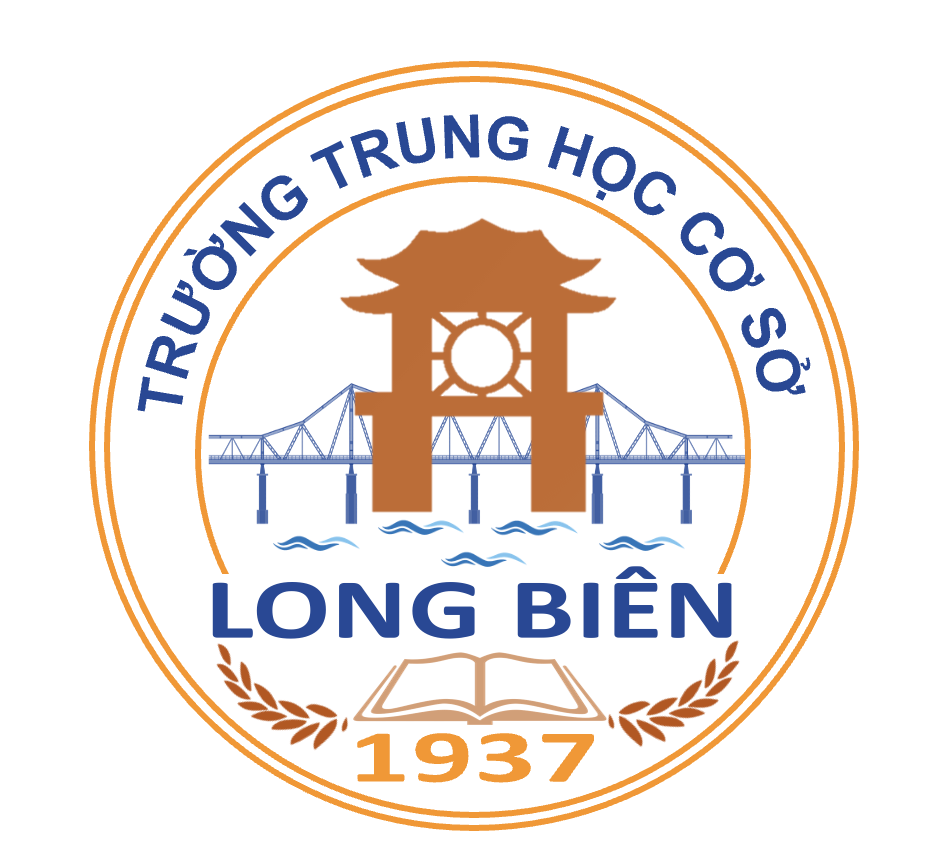 TRƯỜNG THCS LONG BIÊN
BÀI GIẢNG ĐIỆN TỬ MÔN TIẾNG ANH 7

UNIT 10. ENERGY SOURCES
GV: Lê Hà Chi
Tổ Ngoại ngữ - Năng khiếu
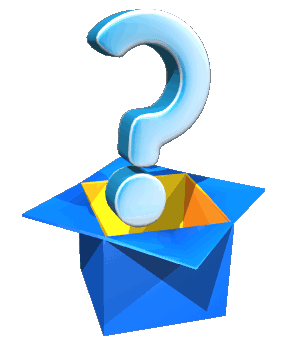 HYDRO ENERGY
What type of energy is it?
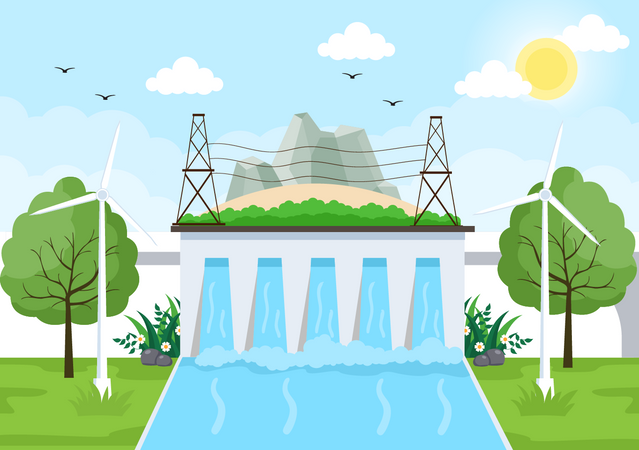 BACK
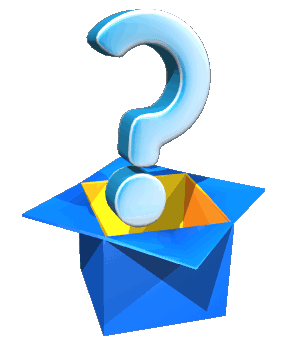 SOLAR ENERGY
What type of energy is it?
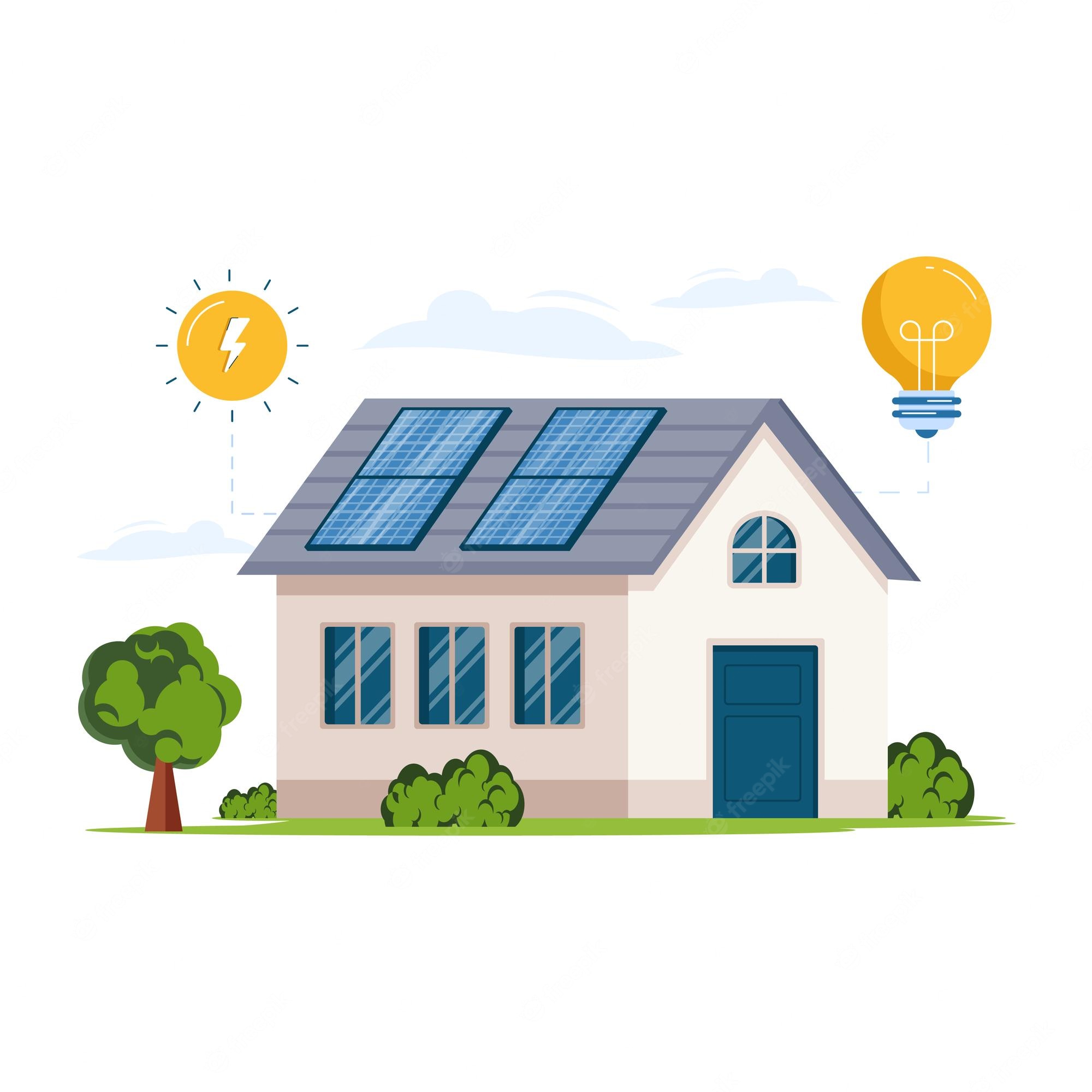 BACK
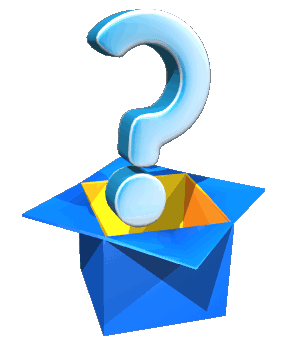 NUCLEAR ENERGY
What type of energy is it?
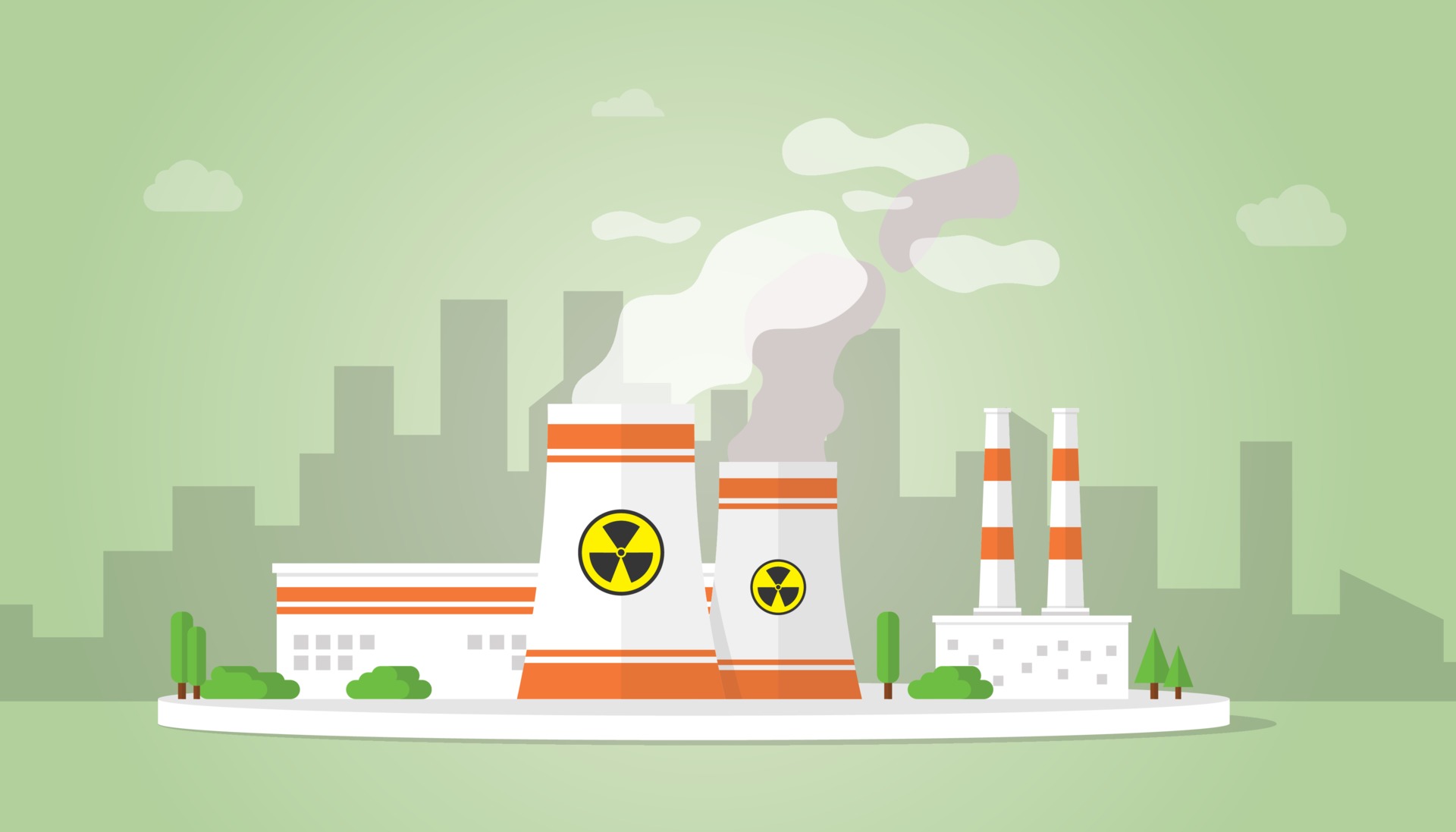 BACK
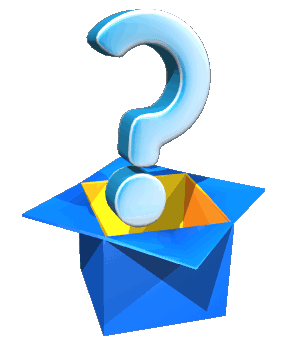 WIND ENERGY
What type of energy is it?
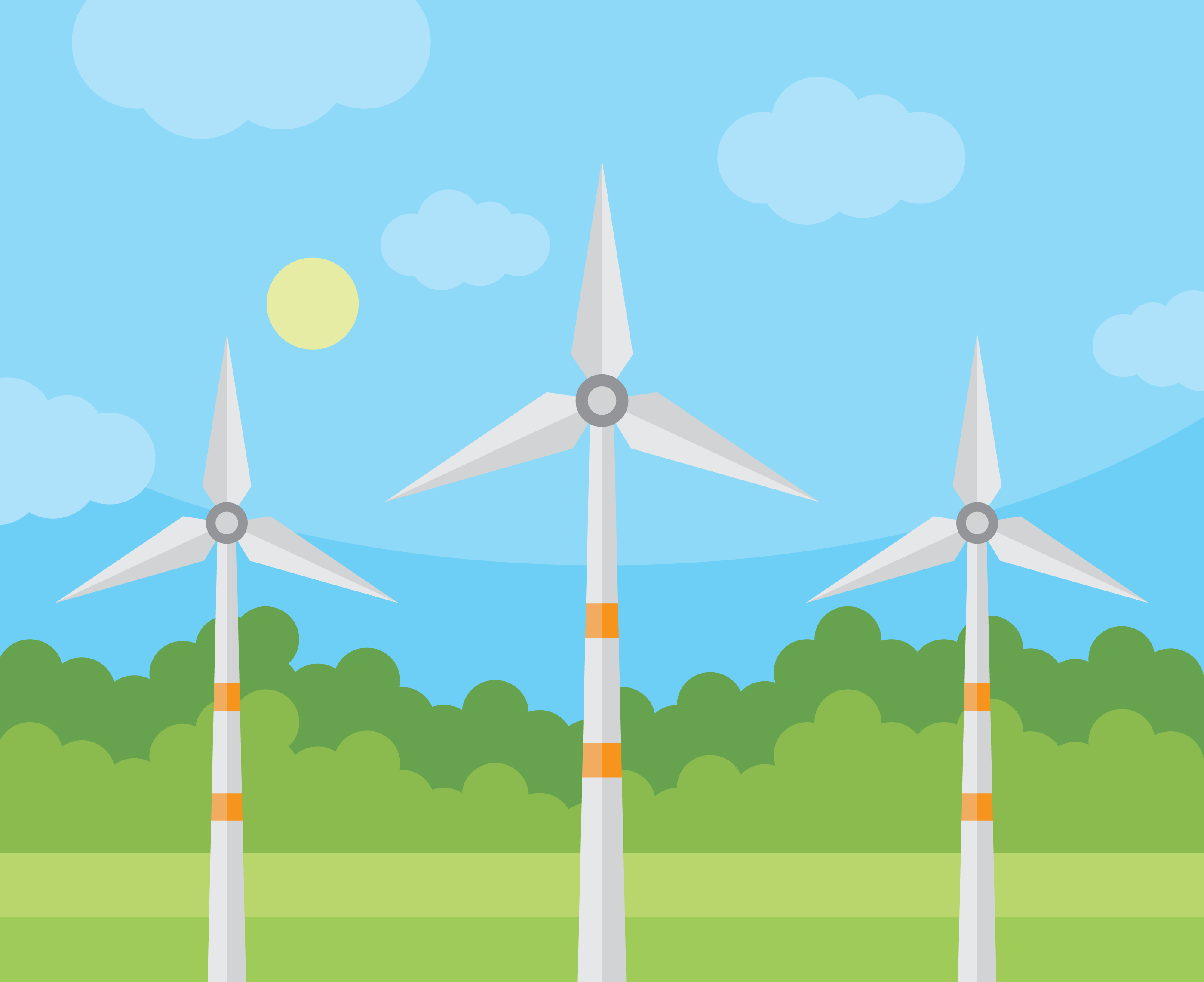 BACK
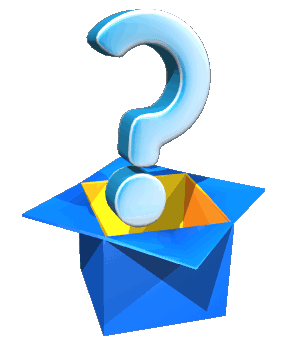 BIOGAS ENERGY
What type of energy is it?
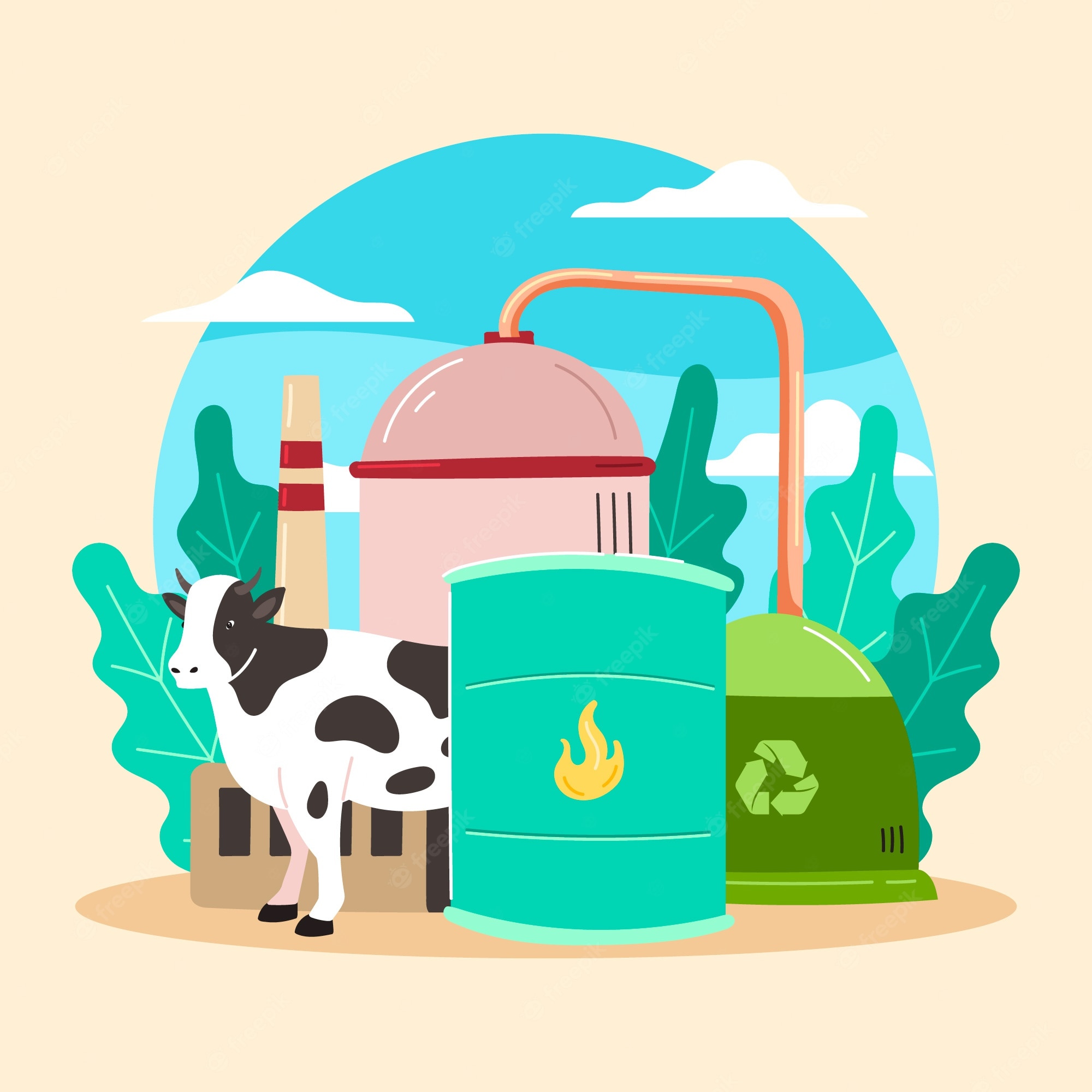 BACK
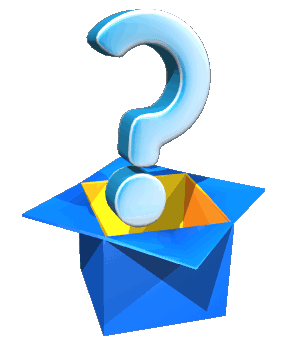 FOSSIL FUELS
What is it?
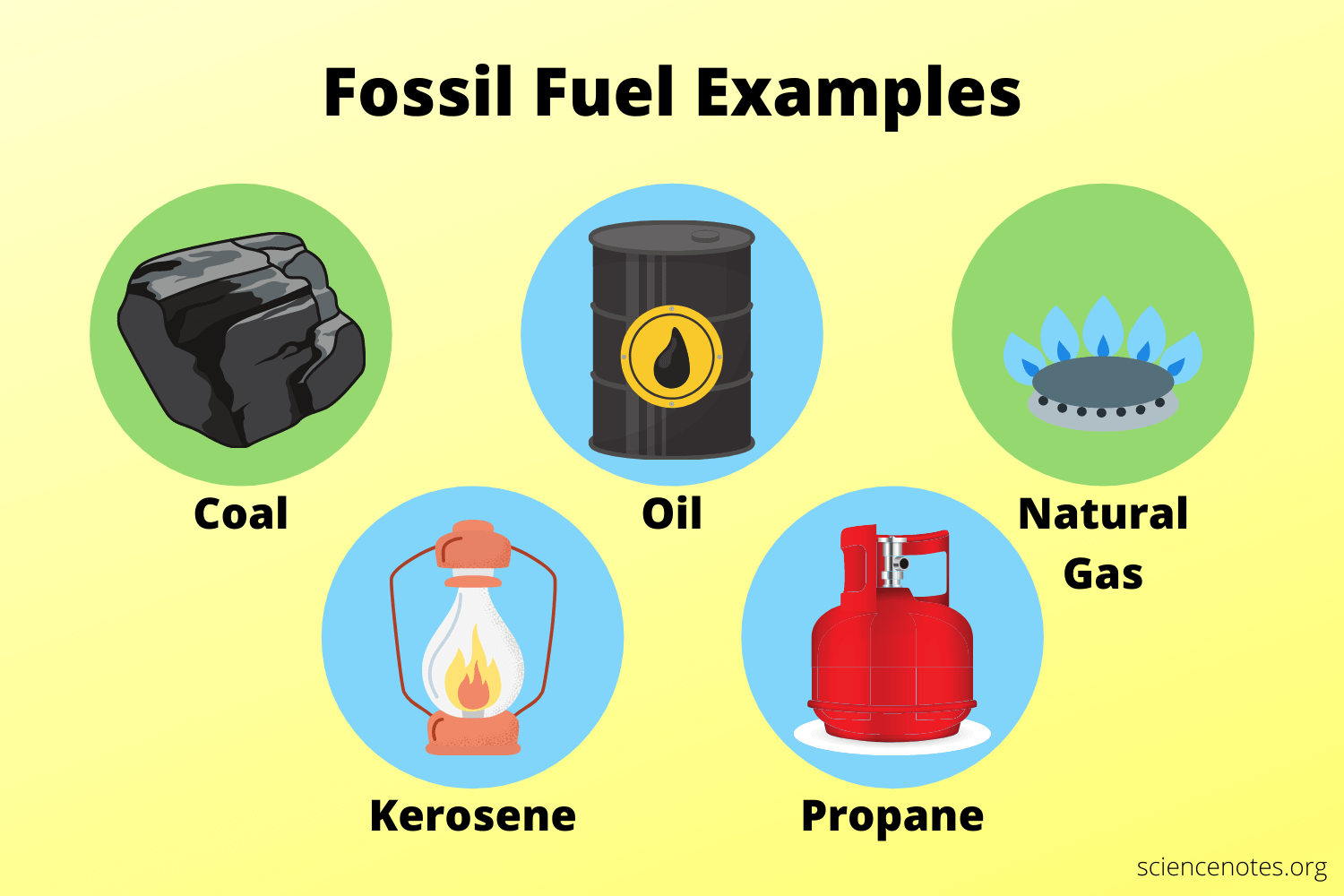 BACK
OBJECTIVES
By the end of the lesson, students will be able to:
listen for main ideas and specific information about the topic how to save energy at home
Listening
write about how you save energy at home
Writing
1
LISTENING
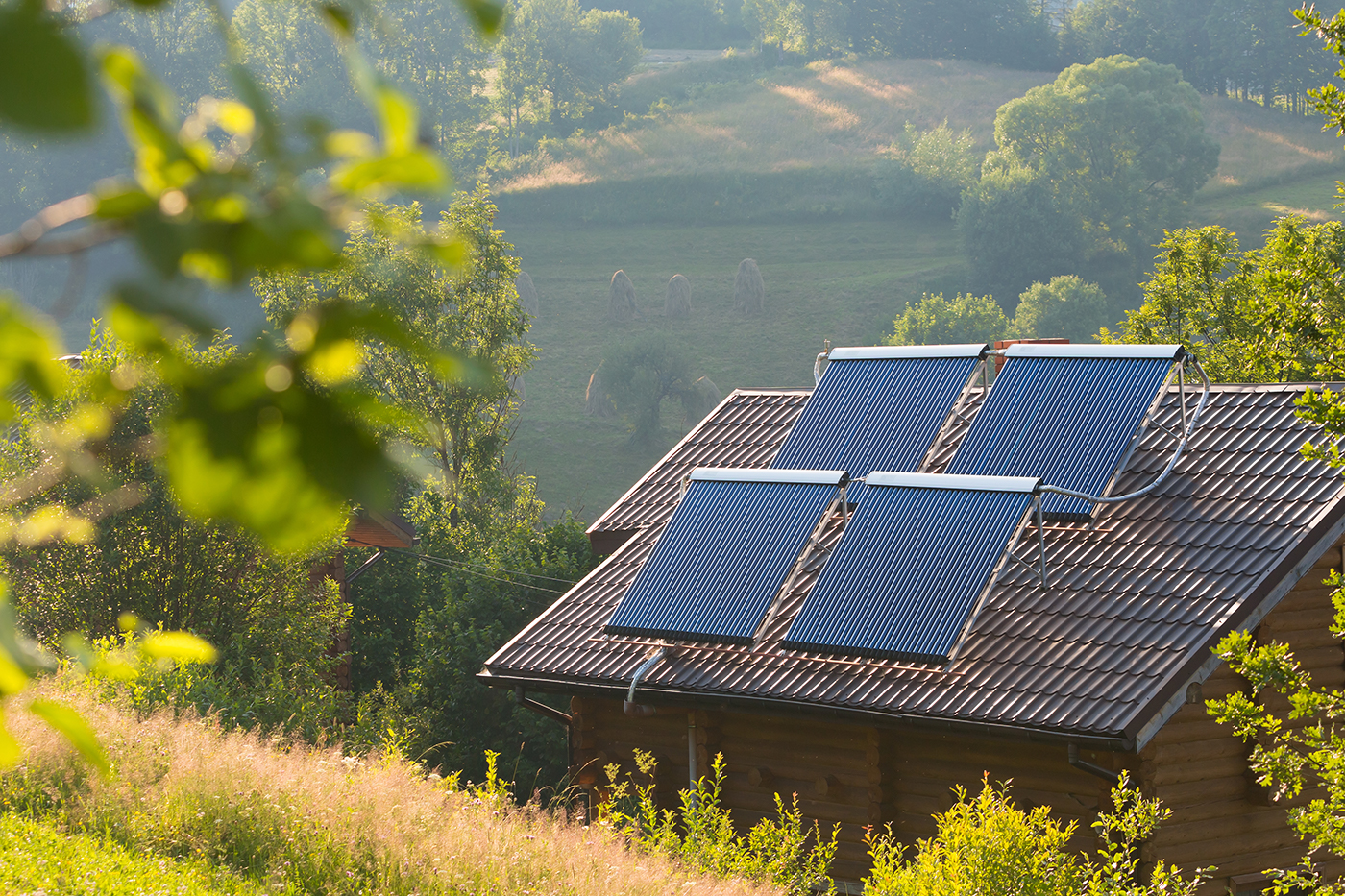 Ex 1. Work in pairs. Discuss
What type of energy do you use at home?
What do you usually do to save energy?
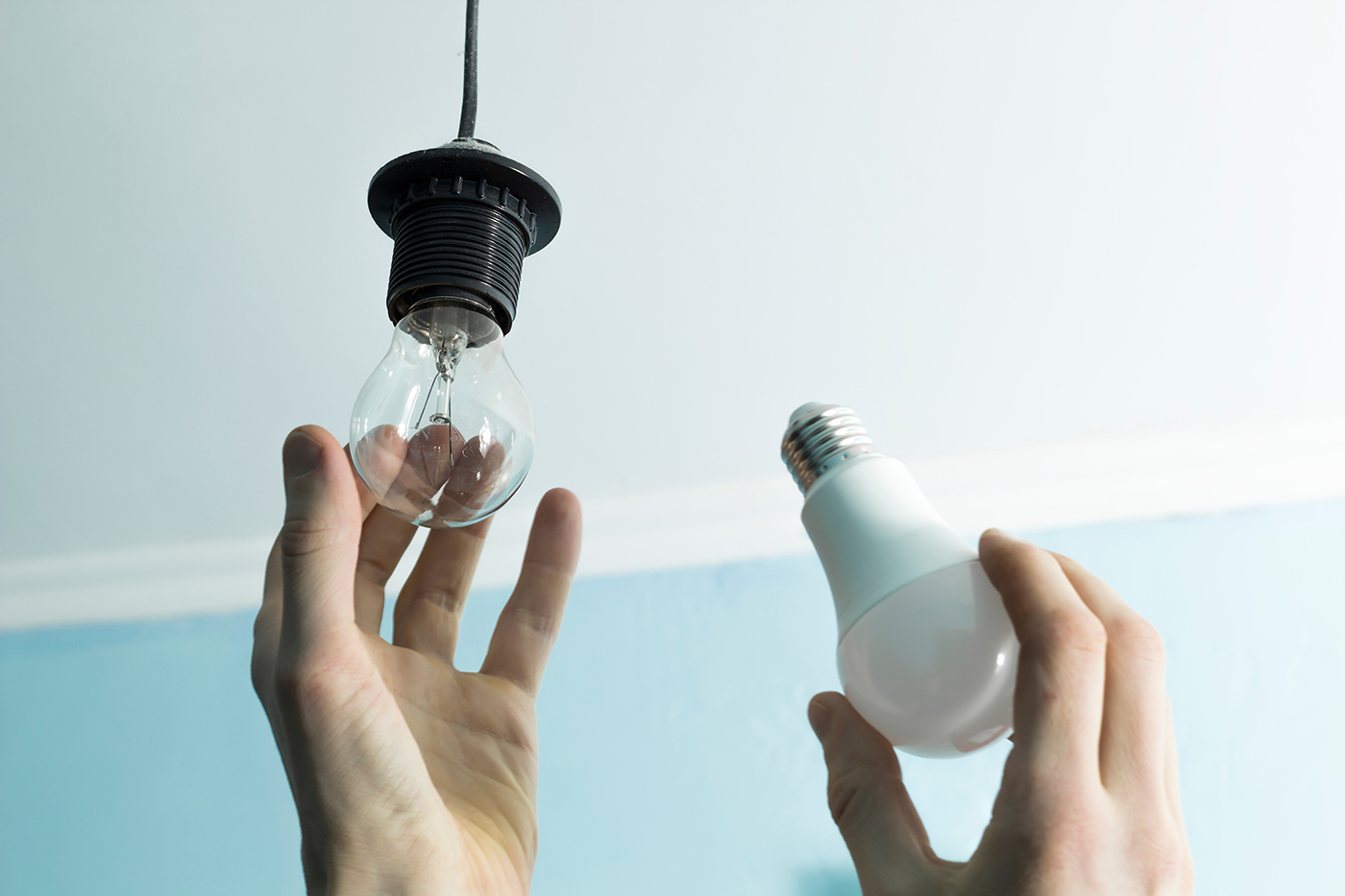 Ex 2. Mr Lam is discussing with his students about how to save energy at home. Listen and circle the phrases you hear.
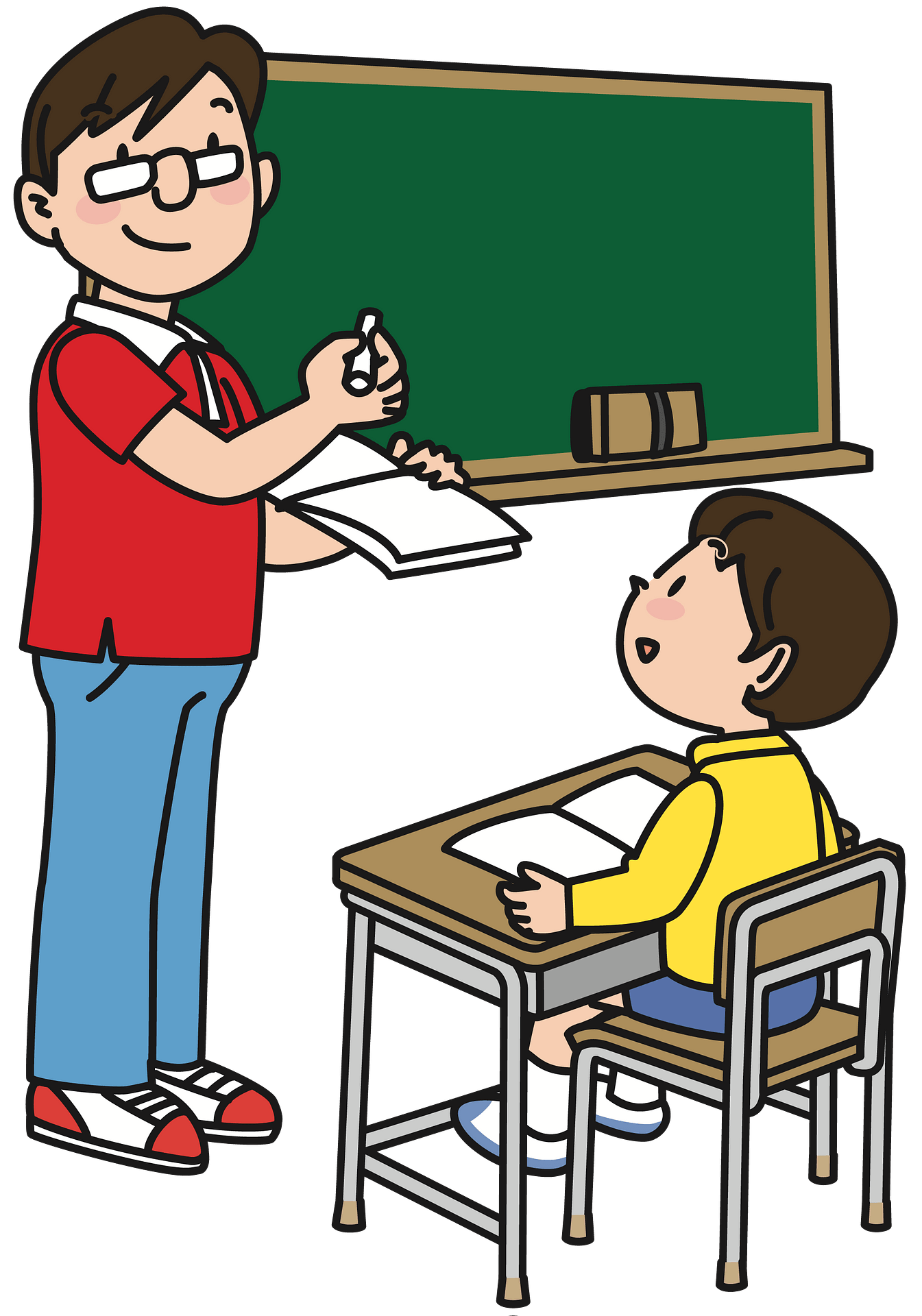 1. save energy
2. turn oﬀ the lights
3. save money
4. use low energy light bulbs
5. produce electricity
6. use solar panels
Ex 3. Listen again and tick T (True) or F (False) for each sentence.
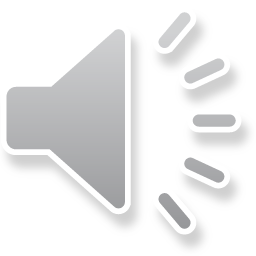 Let’s check!
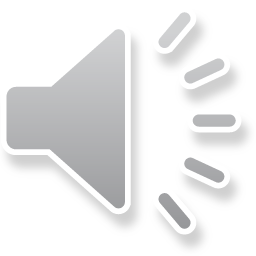 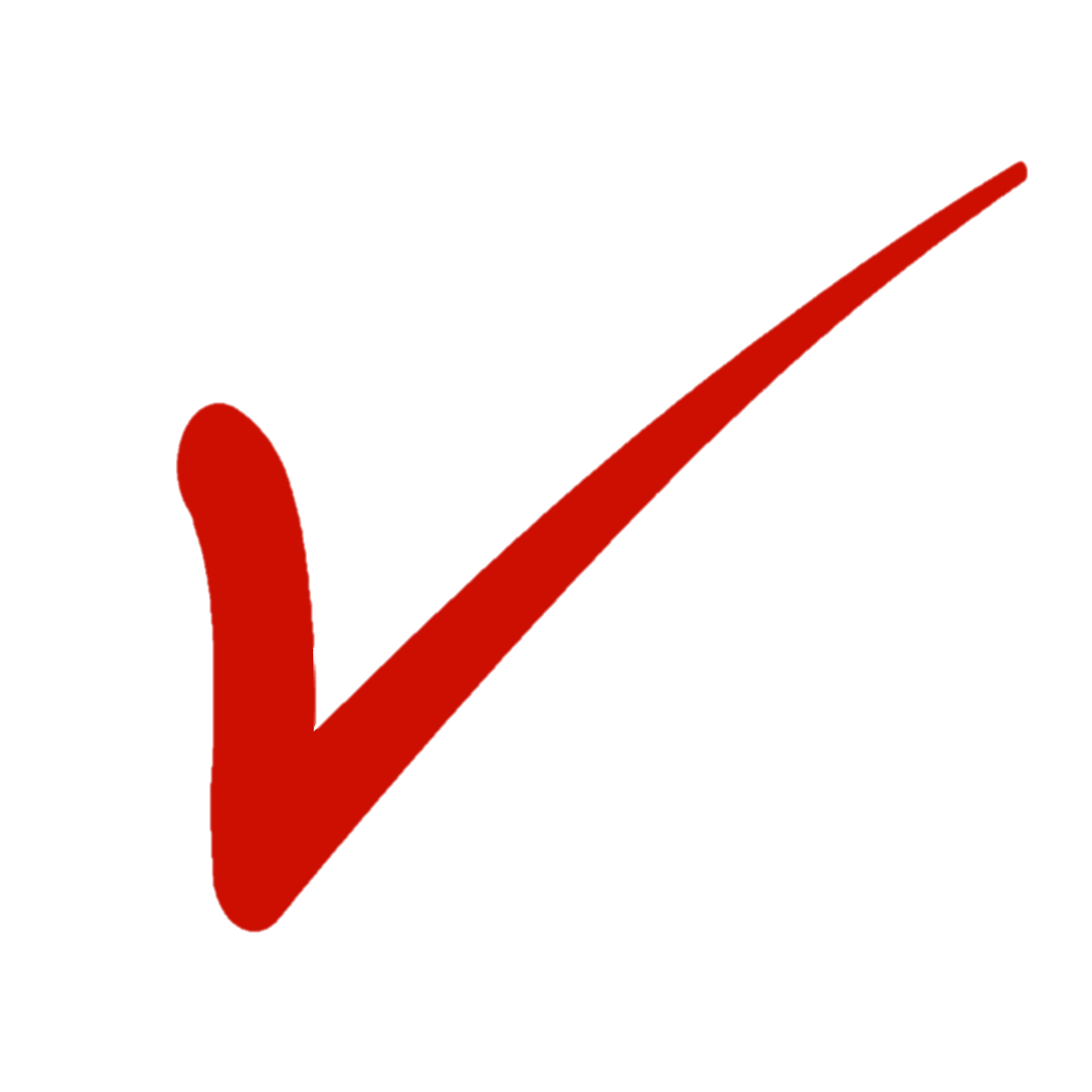 Mr Lam: As you know we use energy for cooking, heating and lighting. But it’s not cheap. So how can we save energy at home? Linh, what do you do to save electricity?
Let’s check!
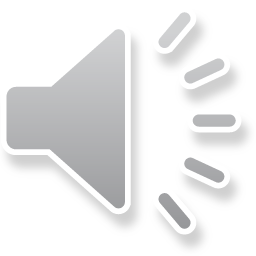 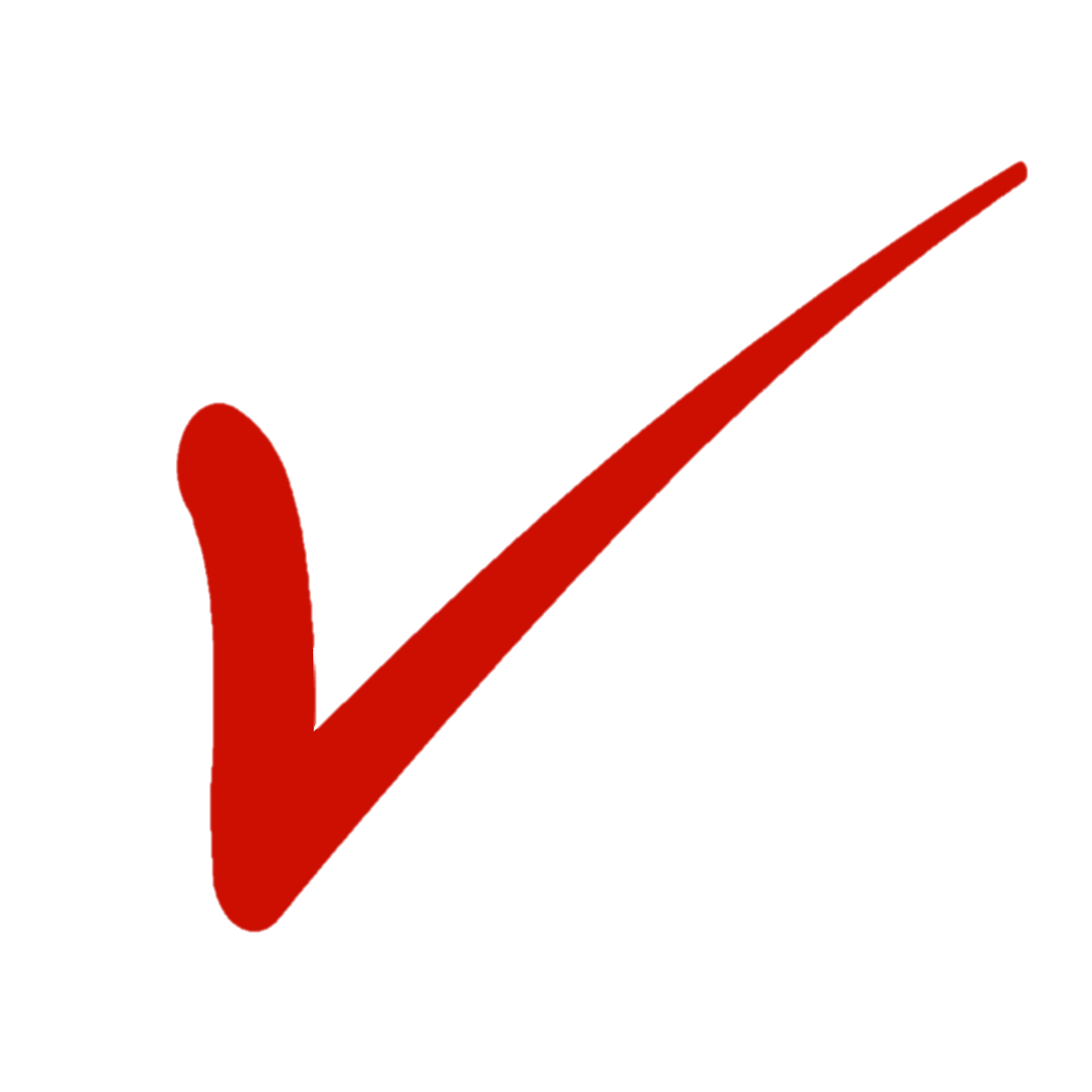 Linh: Well, I always turn off the lights before going to bed. I have some electrical appliances, such as a TV, a CD player,... I turn them off when I don’t use them. I think it helps us save electricity.
Let’s check!
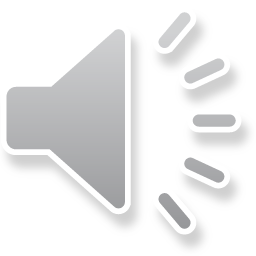 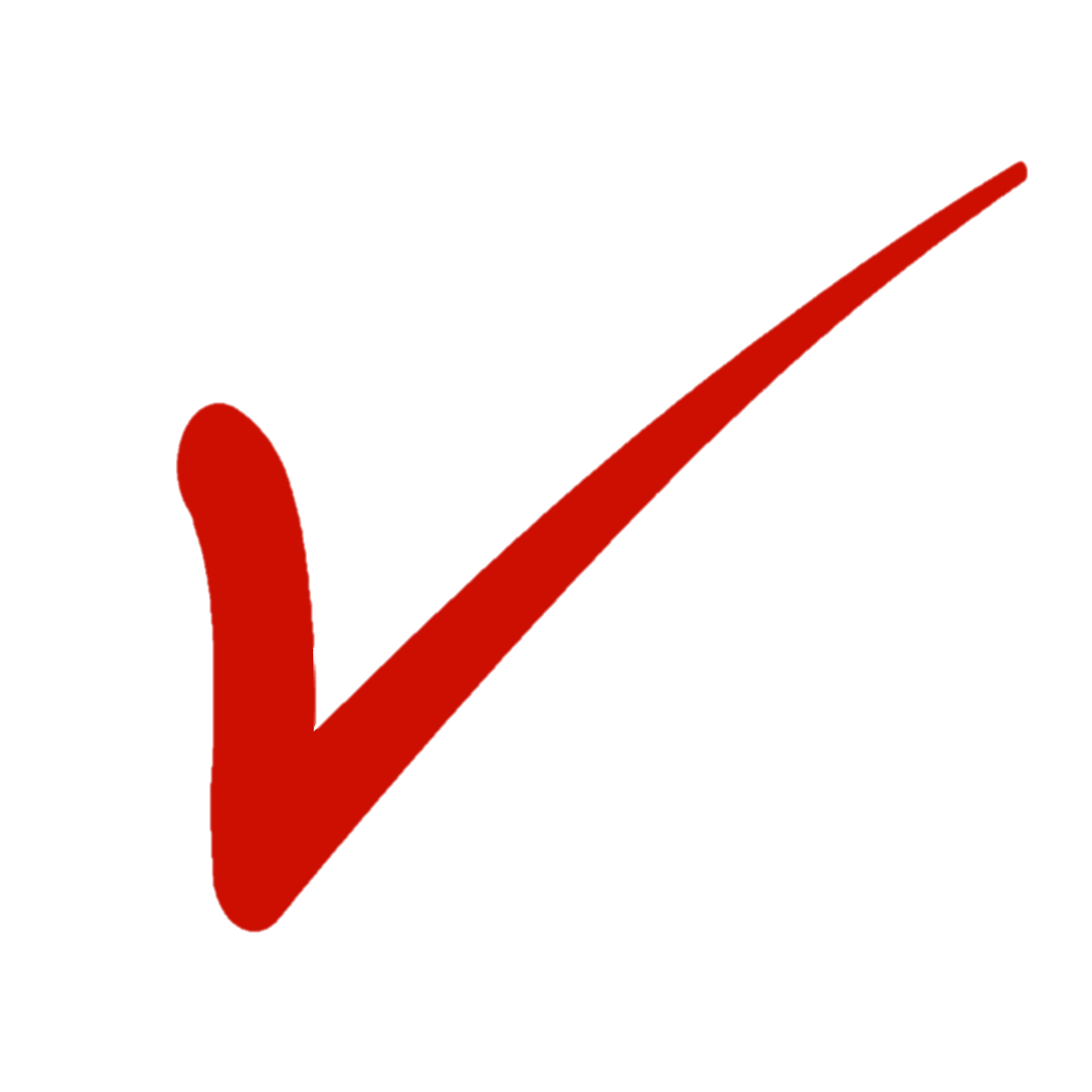 Linh: Well, I always turn off the lights before going to bed. I have some electrical appliances, such as a TV, a CD player,... I turn them off when I don’t use them. I think it helps us save electricity.
Ex 3. Listen again and tick T (True) or F (False) for each sentence.
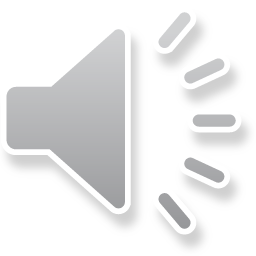 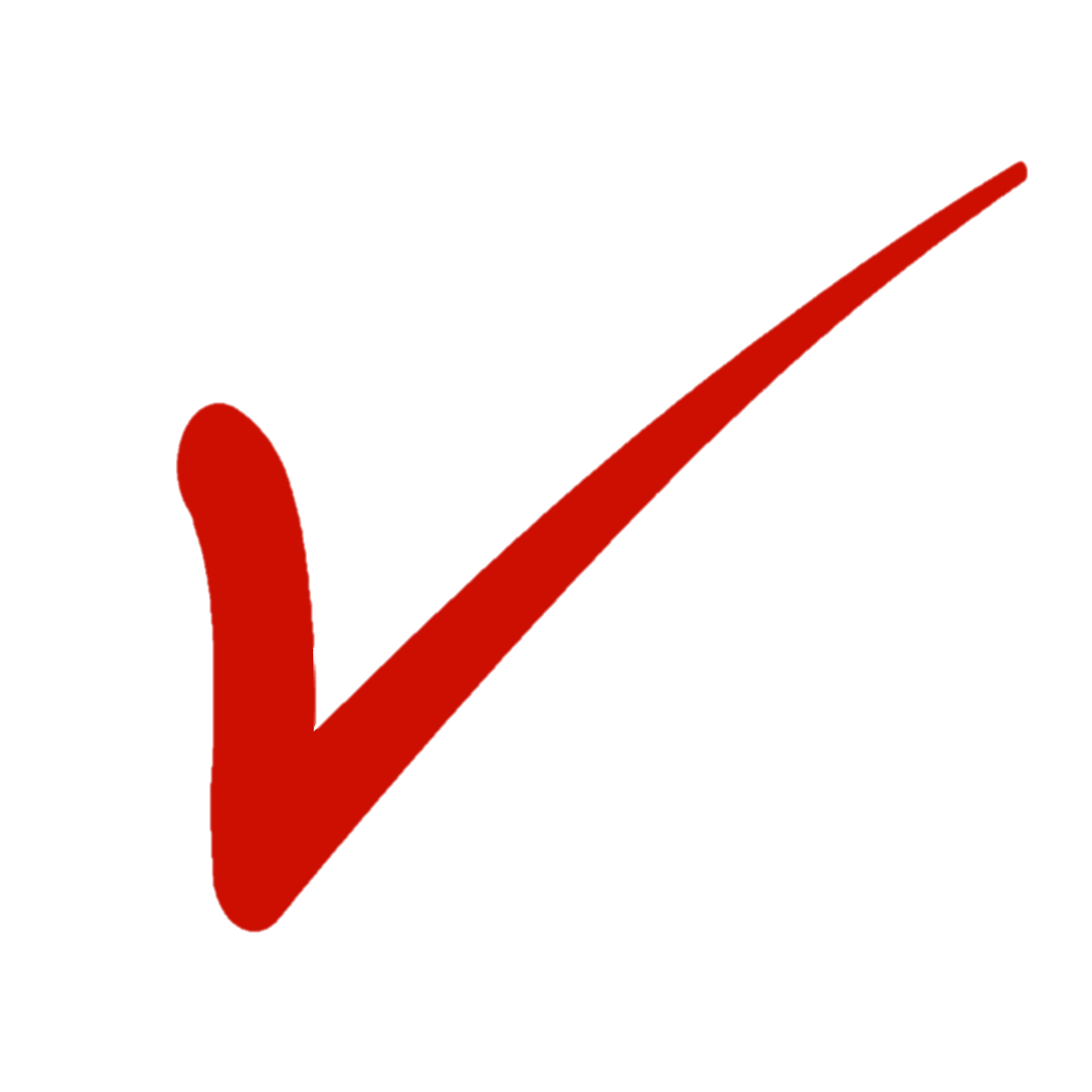 Mr Lam: You’re right. What about you, Minh?
Minh: Well, we use low energy light bulbs at my house. We always turn them off when leaving the room. We use solar panels to warm water too. It’s cheap and clean.
Ex 3. Listen again and tick T (True) or F (False) for each sentence.
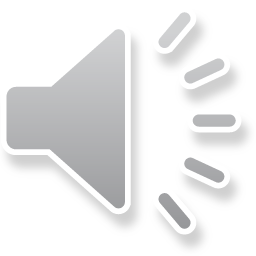 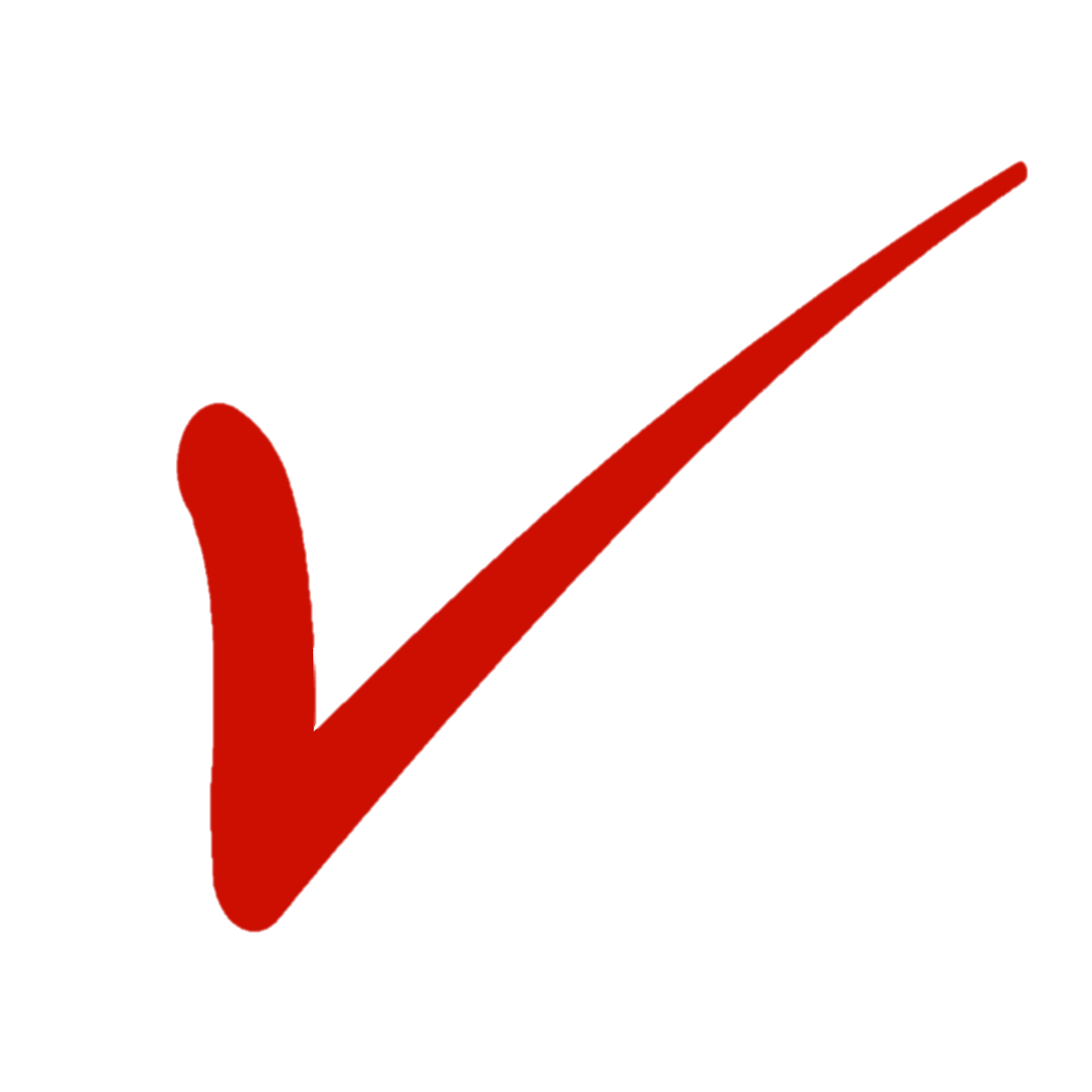 Mr Lam: You’re right. What about you, Minh?
Minh: Well, we use low energy light bulbs at my house. We always turn them off when leaving the room. We use solar panels to warm water too. It’s cheap and clean.
Ex 3. Listen again and tick T (True) or F (False) for each sentence.
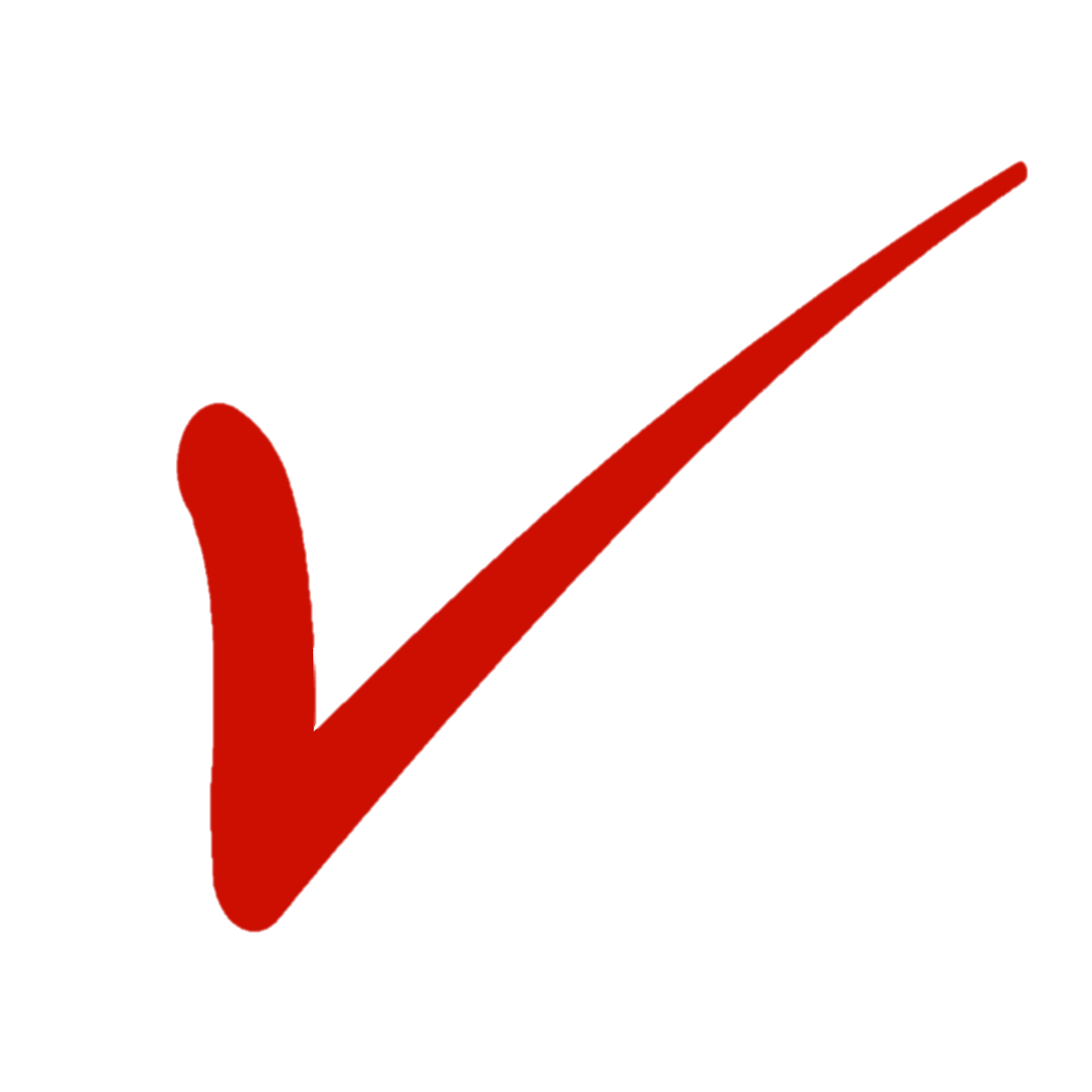 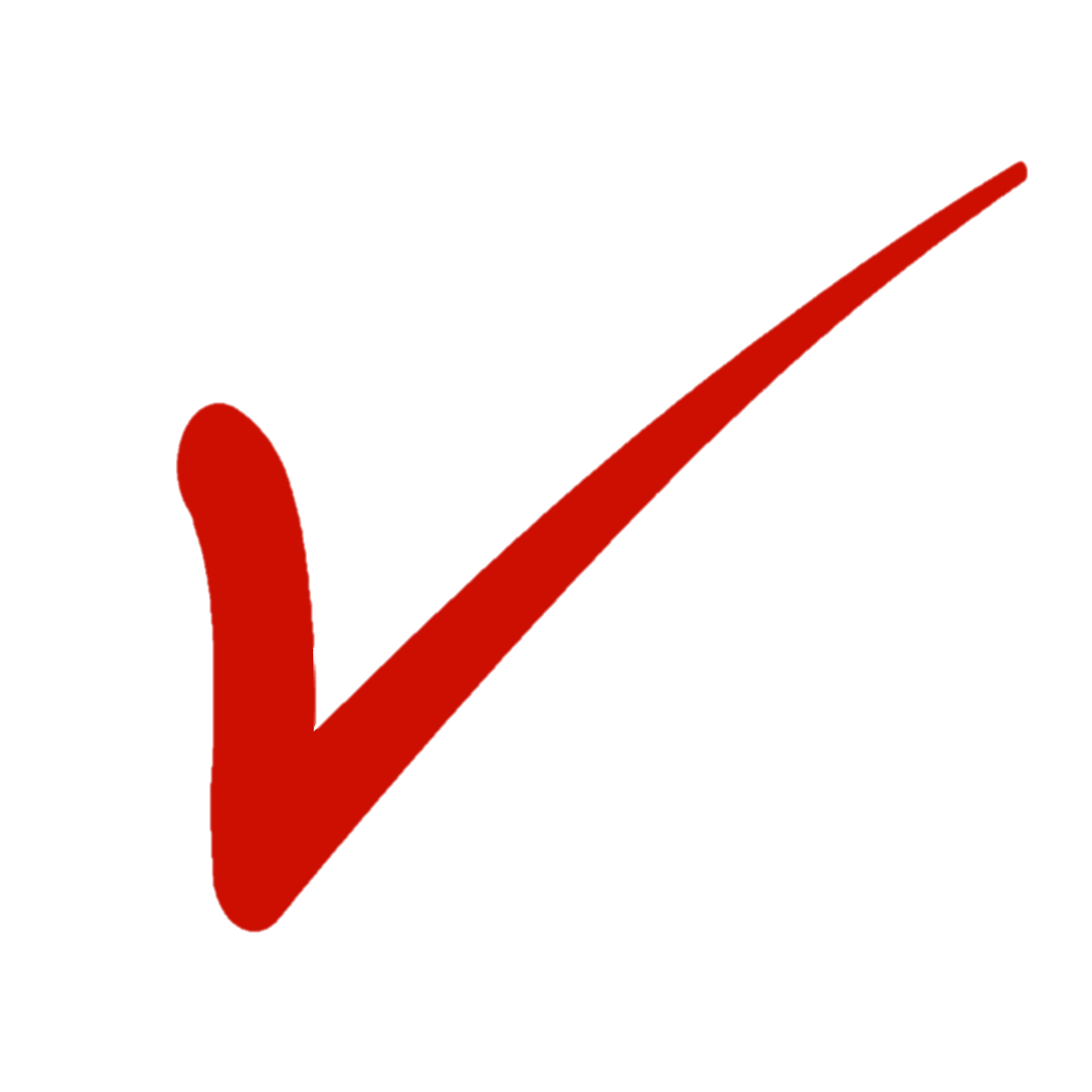 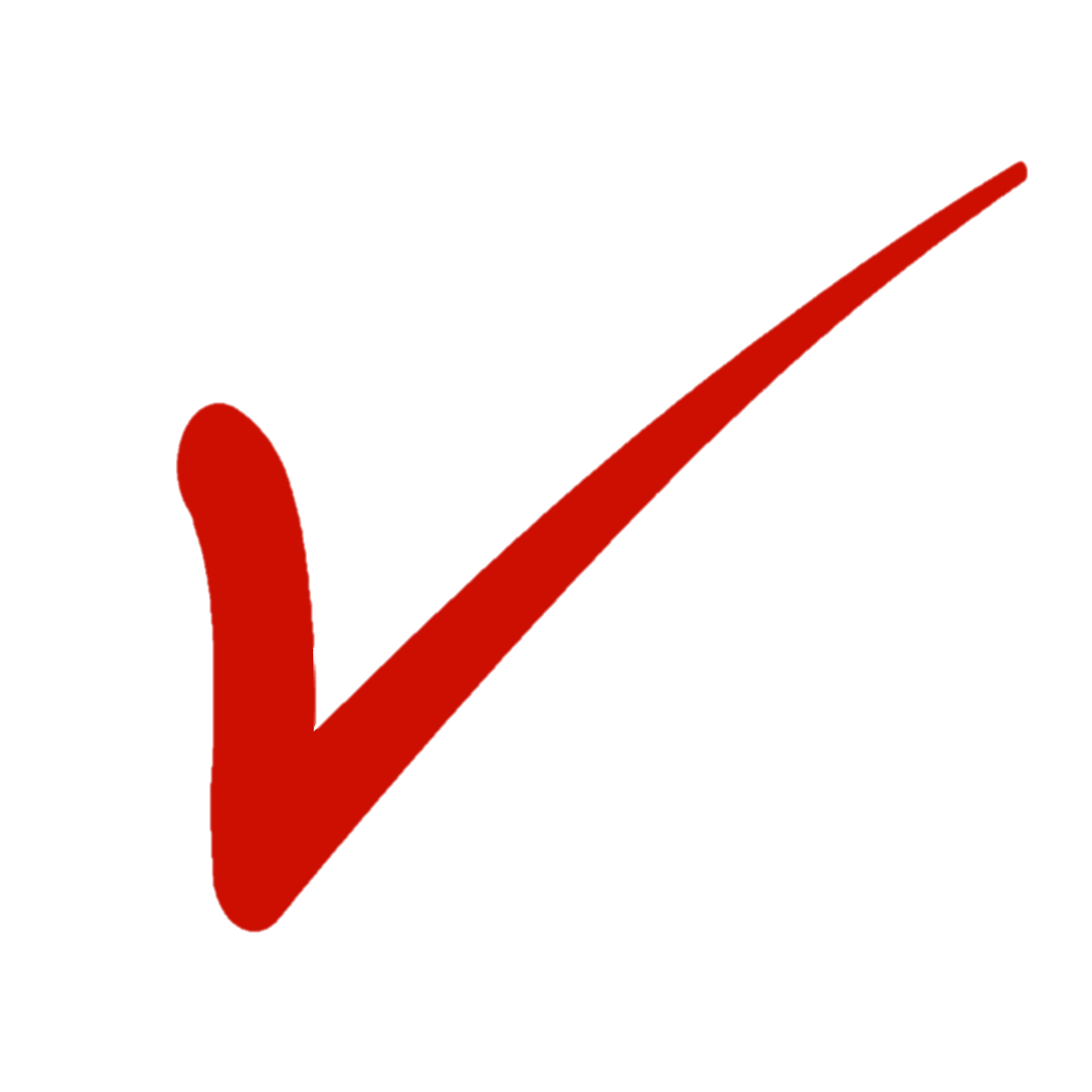 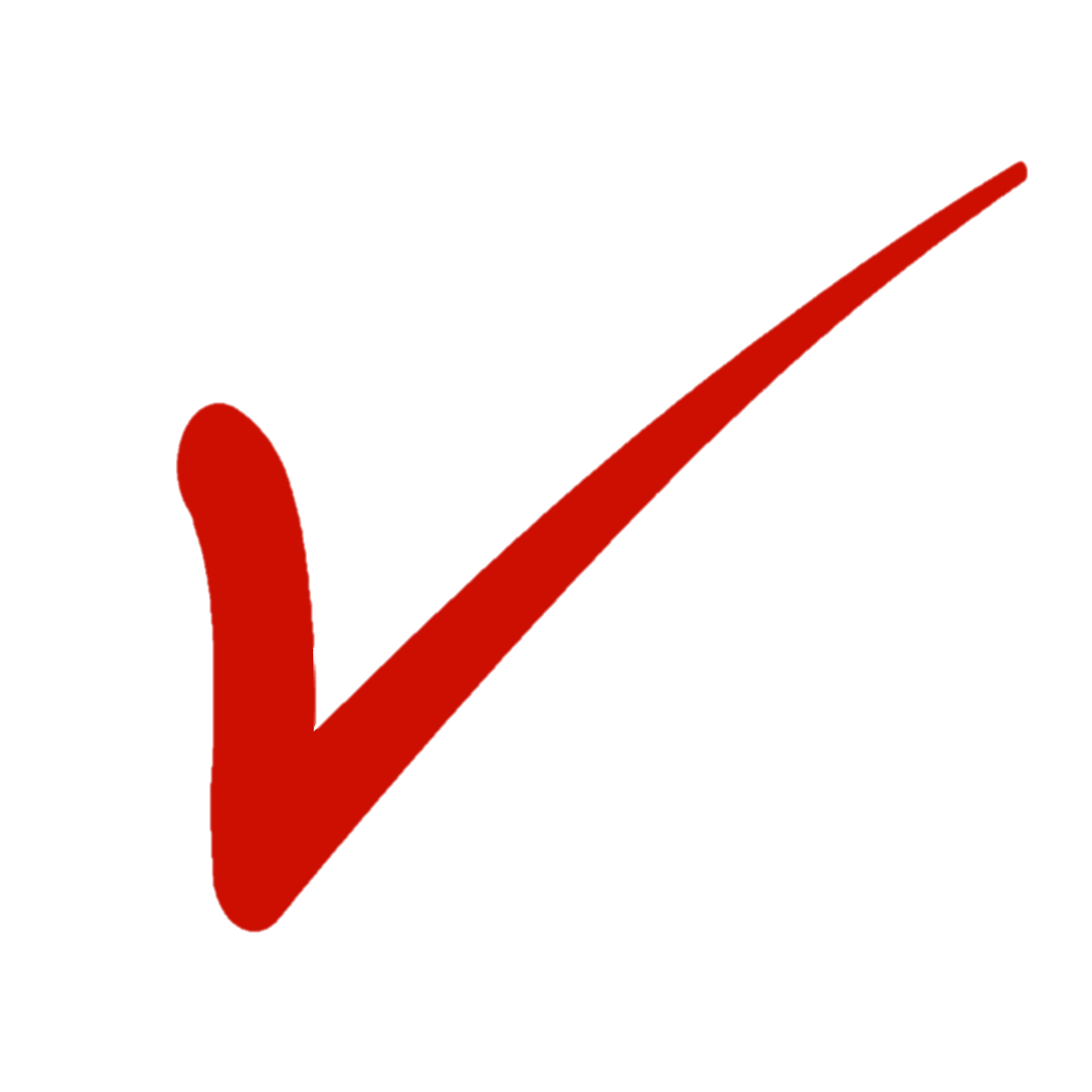 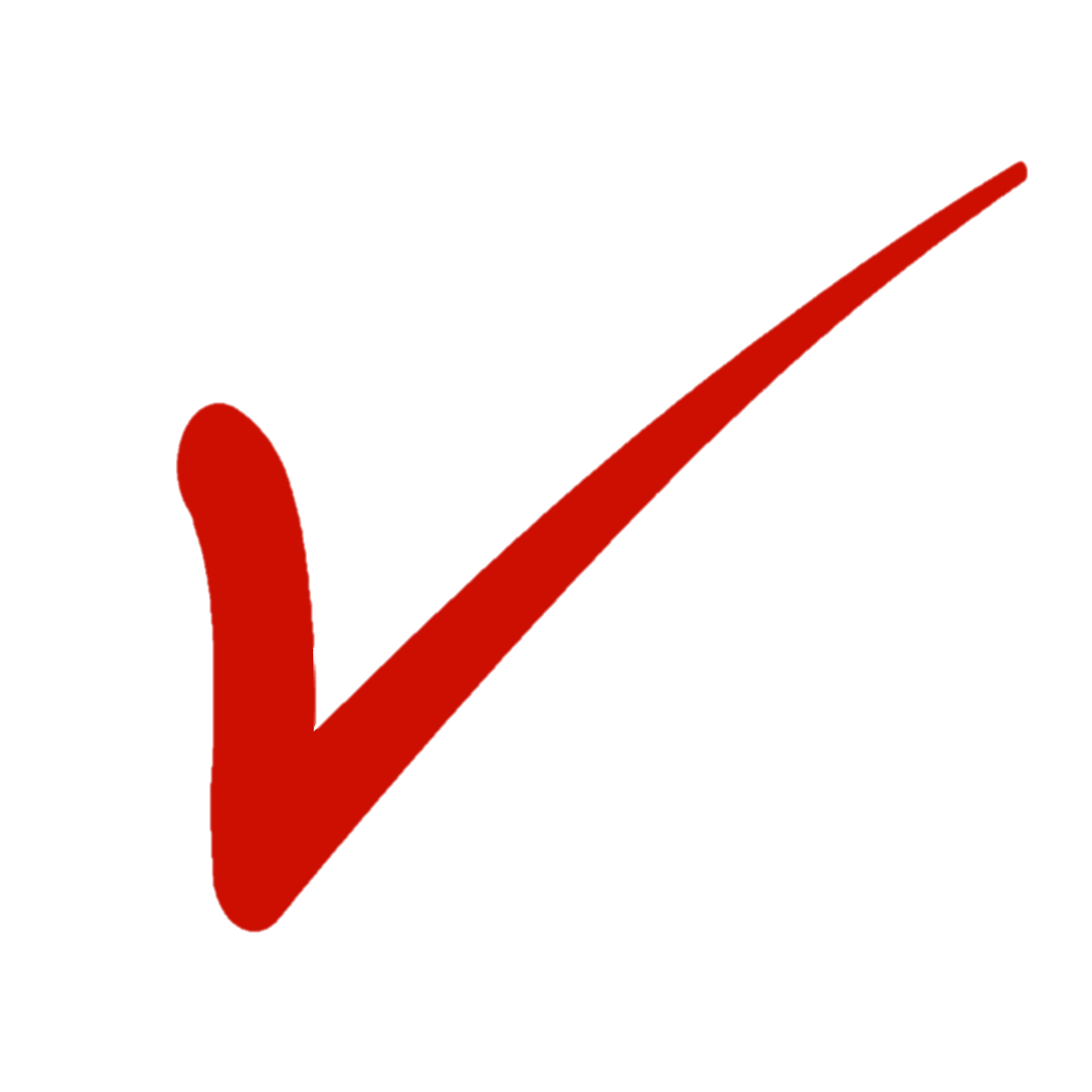 What is the most effective way to save energy?
2
WRITING
Ex 4. Work in pairs. Read some ways to save energy at home. Choose three ways and write them in your notebook.
• Use low energy light bulbs• Use solar panels to warm water• Turn off the lights when leaving the room• Turn off electrical appliances when not using them
Ex 5. Write a paragraph of about 70 words about how you save energy at home.
We use a lot of energy at home and it costs us a lot. To save energy, we should try making more use of natural light instead of keeping the lights unnecessarily in the morning and afternoons. Moreover, we should unplug your electrical gadgets when not in use. These devices consume at least 10% of electricity even when inactive. Therefore, unplug them to save electricity. Most importantly, installing solar panels can help you excessively. They are very economical and help in saving a lot of energy. This can help in getting cheap electricity and protect the environment.
To save energy, we should …
Moreover, we should …
Therefore, …
Most importantly, …
It’s necessary to …
Topic sentence1st way – 2nd way – 3rd way
YOUR TURN
5 minutes
SWAP & CHECK!
1. Does he/she use verb phrases correctly?
2. Does he/she have spelling mistakes?
3. Does he/she use correct verb tenses?
RECAP
2
1
WRITING
LISTENING
listen for how to save energy at home
write about how you save energy at home
HOMEWORK
DO EXERCISES IN WORKBOOK
DO EXERCISES IN LOOKING BACK P.112
PREPARE FOR YOUR PROJECT